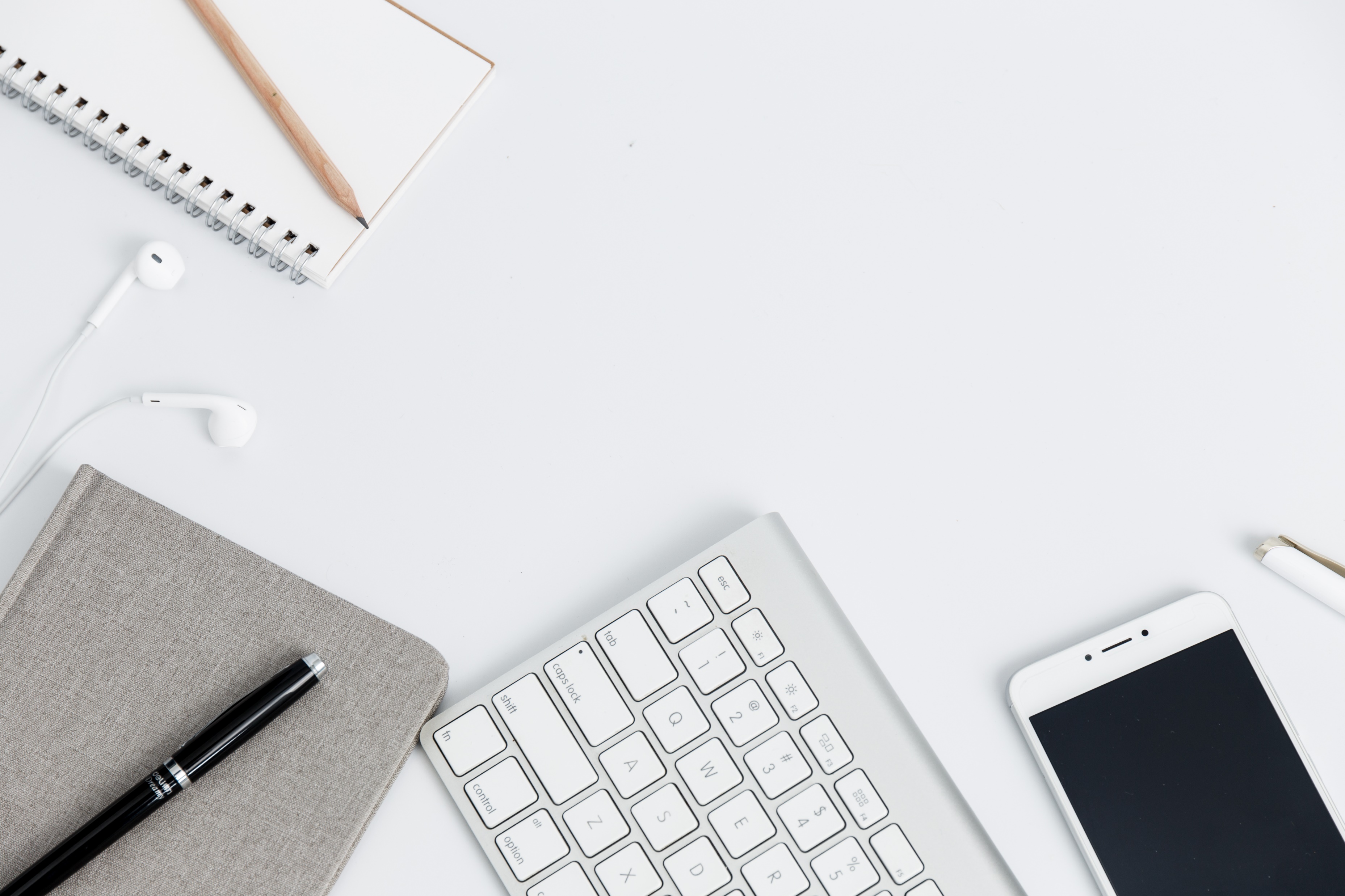 COMPANY
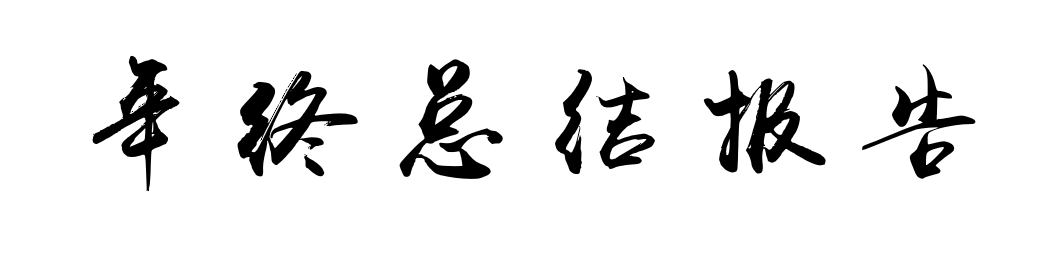 Our destiny offers not the cup of despair, but the chalice of opportunity. So let us seize it, not in fear, but in gladness.
汇报人：卡卡办公
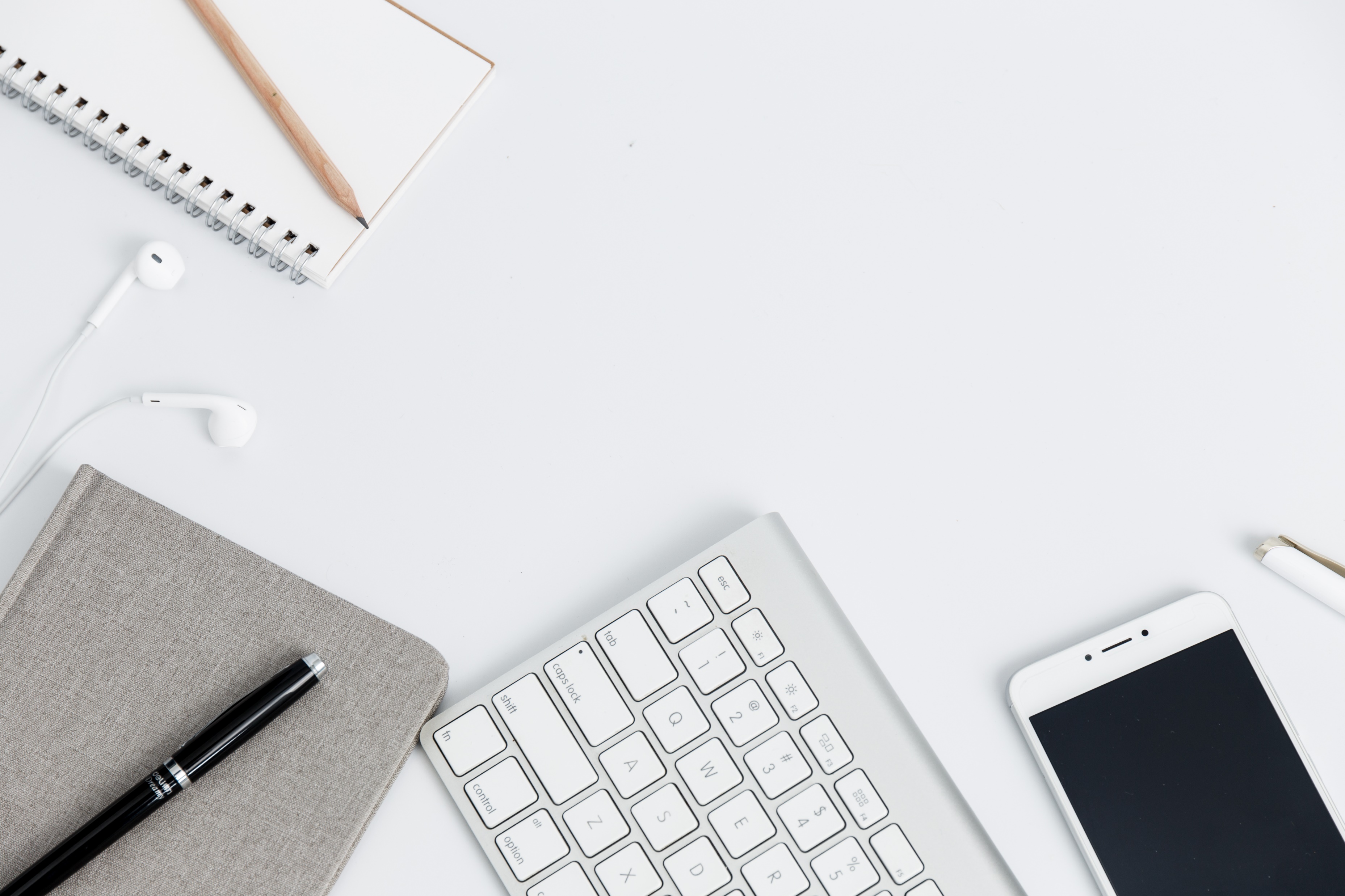 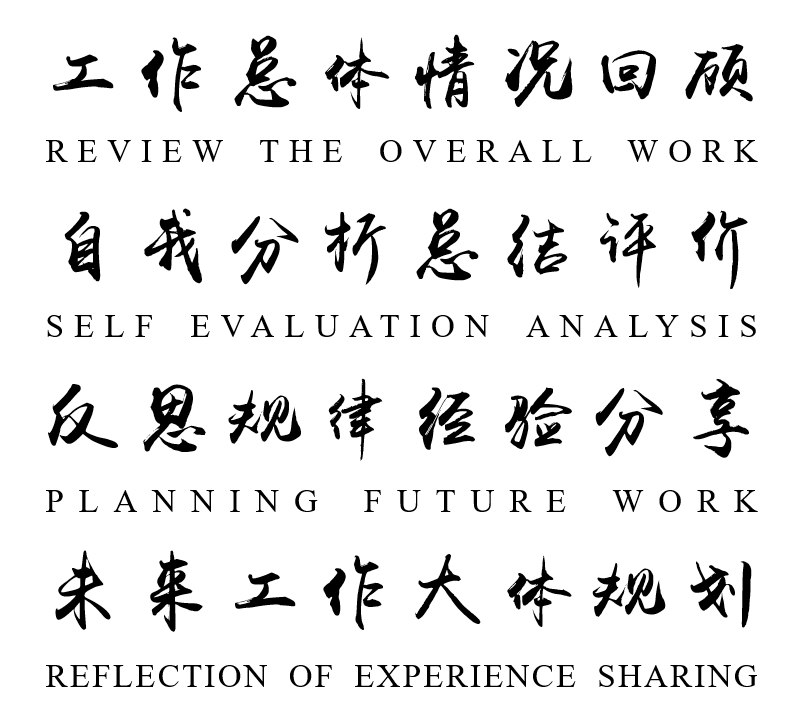 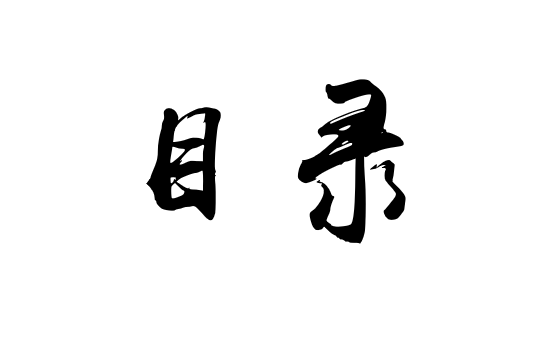 CONTENTS
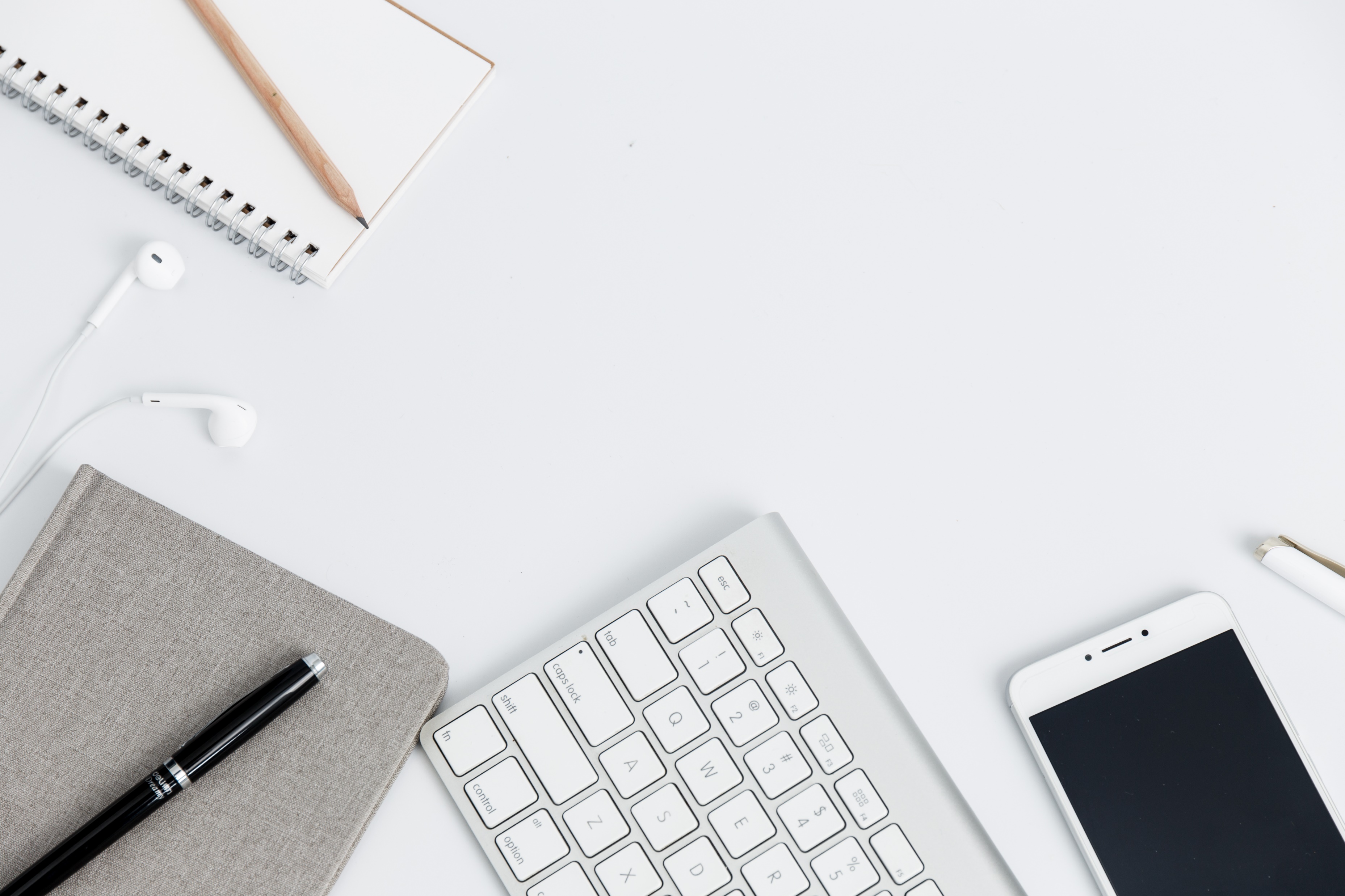 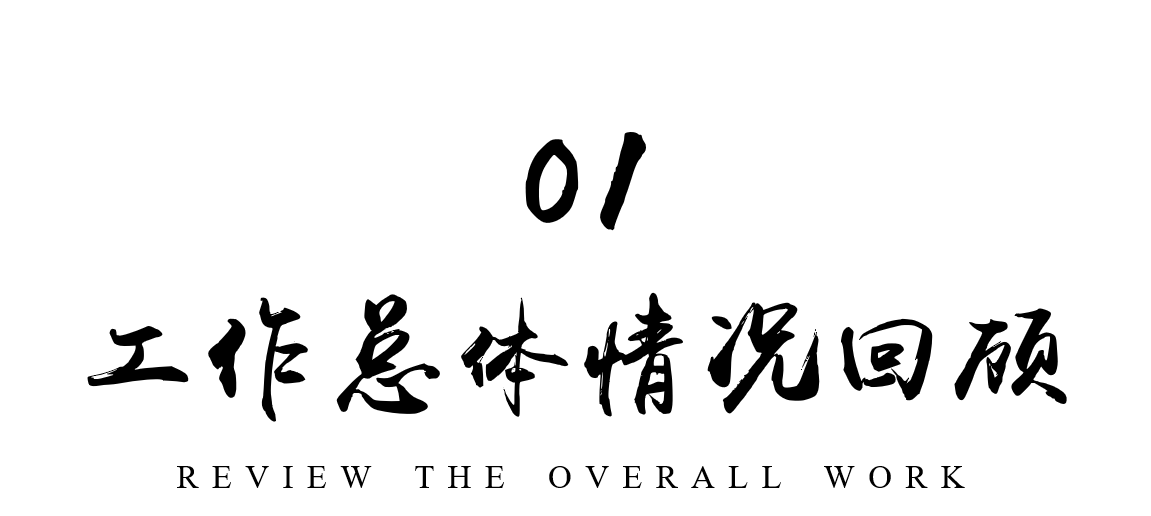 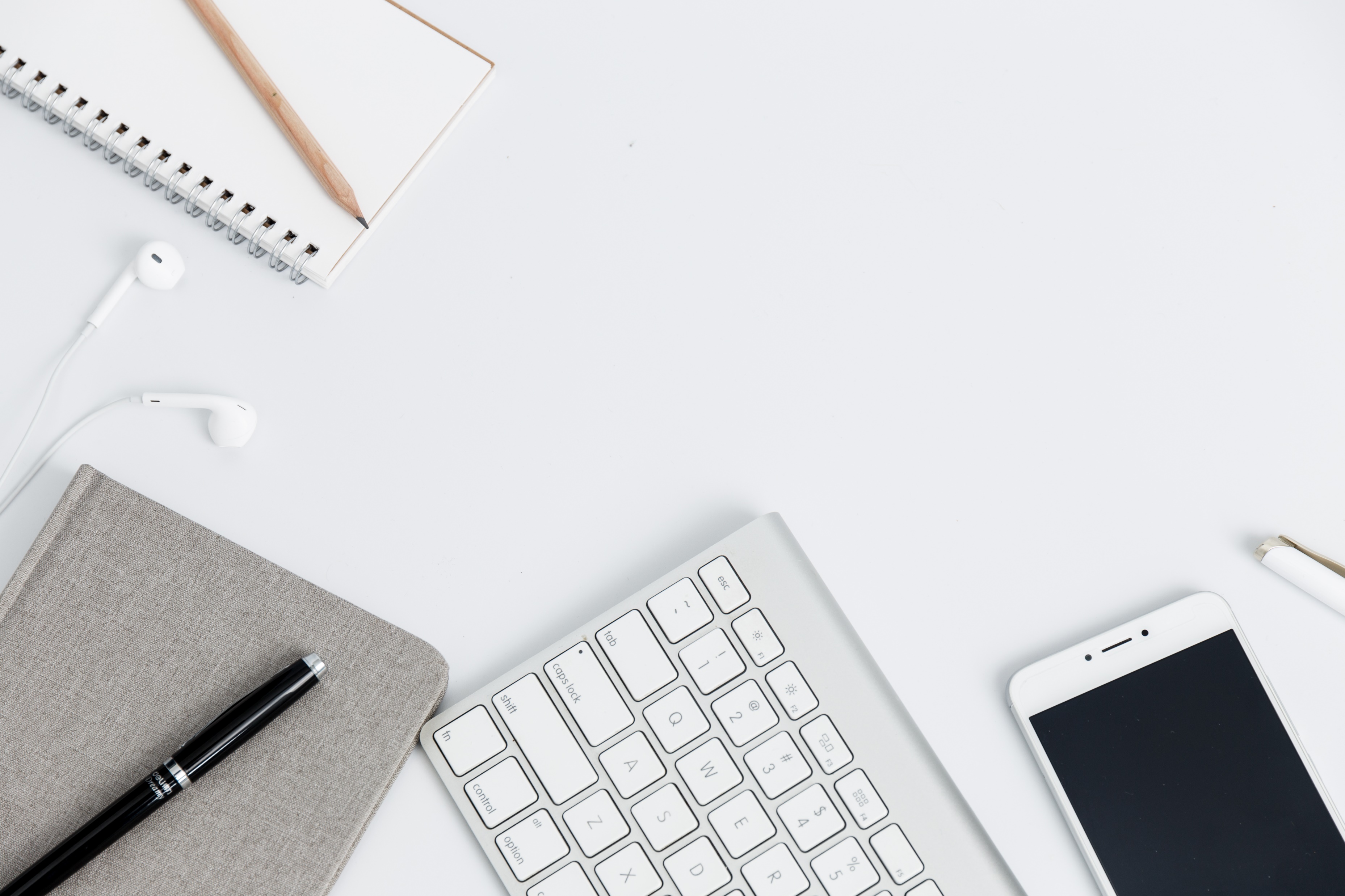 单击输入标题
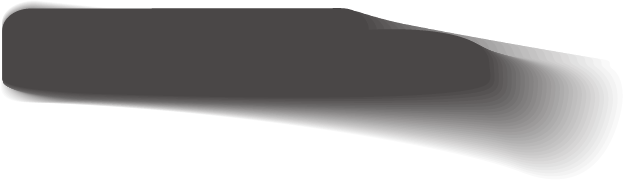 2012
点击此处输入您的内容
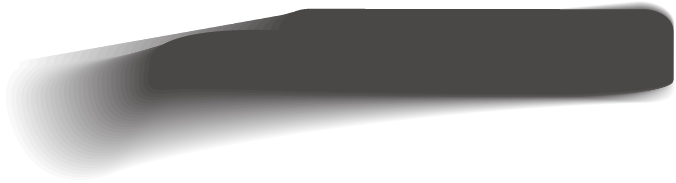 2013
点击此处输入您的内容
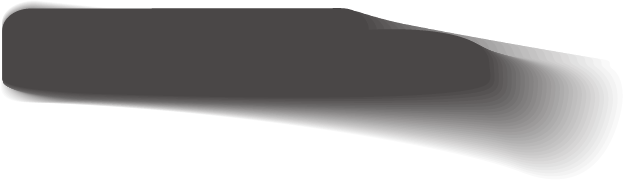 点击此处输入您的内容
2014
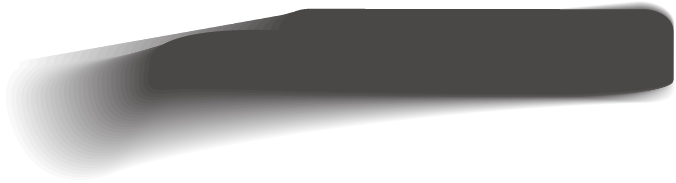 2015
点击此处输入您的内容
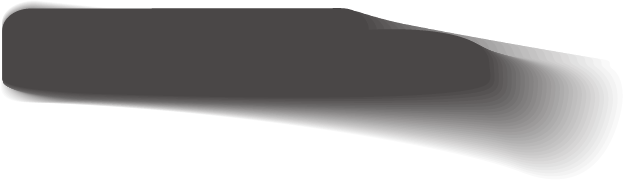 2016
点击此处输入您的内容
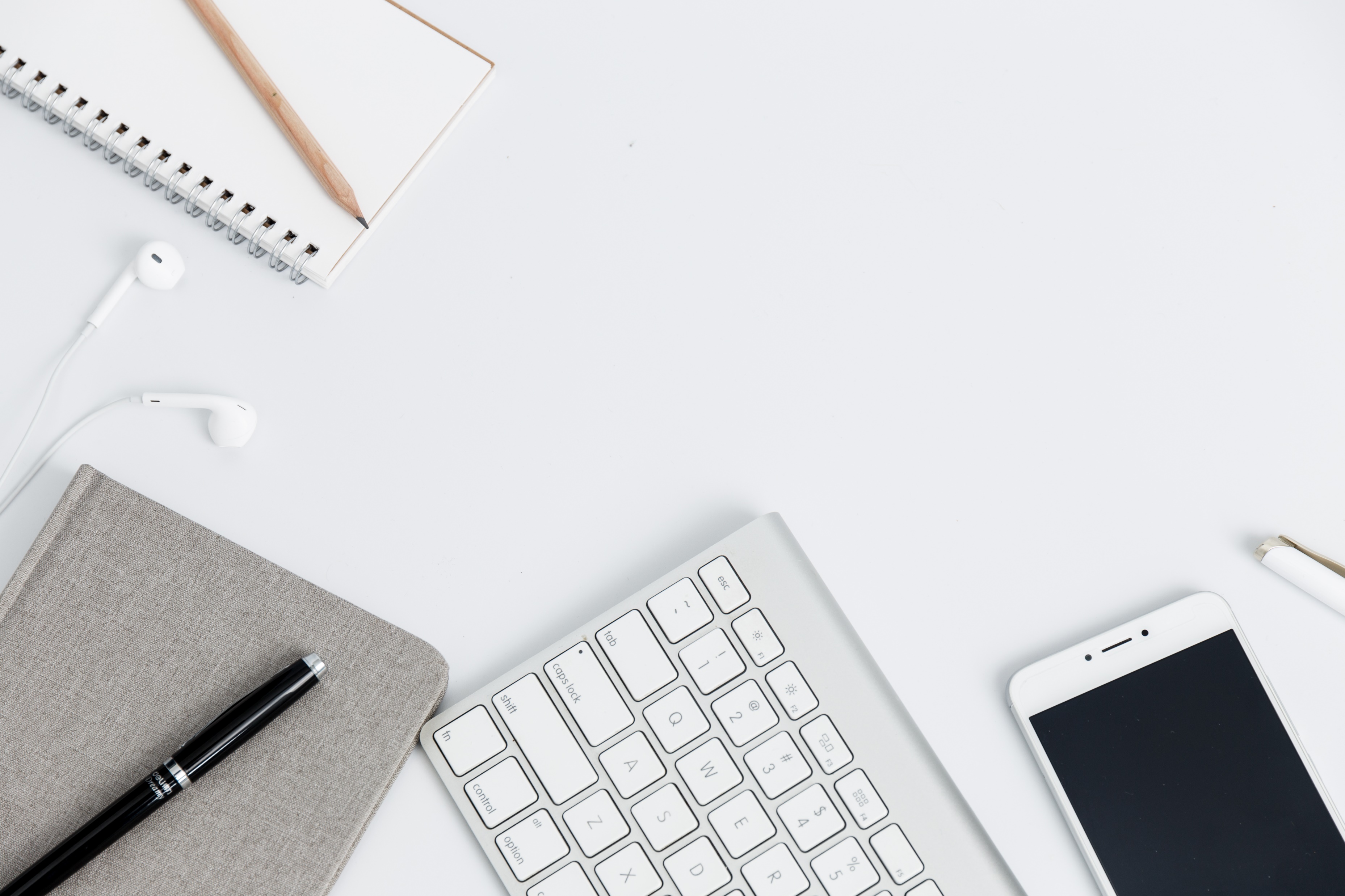 单击输入标题
单击此处编辑
单击此处编辑标题，建议您在展示时采用微软雅黑字体
单击此处编辑
单击此处编辑标题，建议您在展示时采用微软雅黑字体
单击此处编辑
单击此处编辑标题，建议您在展示时采用微软雅黑字体
单击此处编辑
单击此处编辑标题，建议您在展示时采用微软雅黑字体
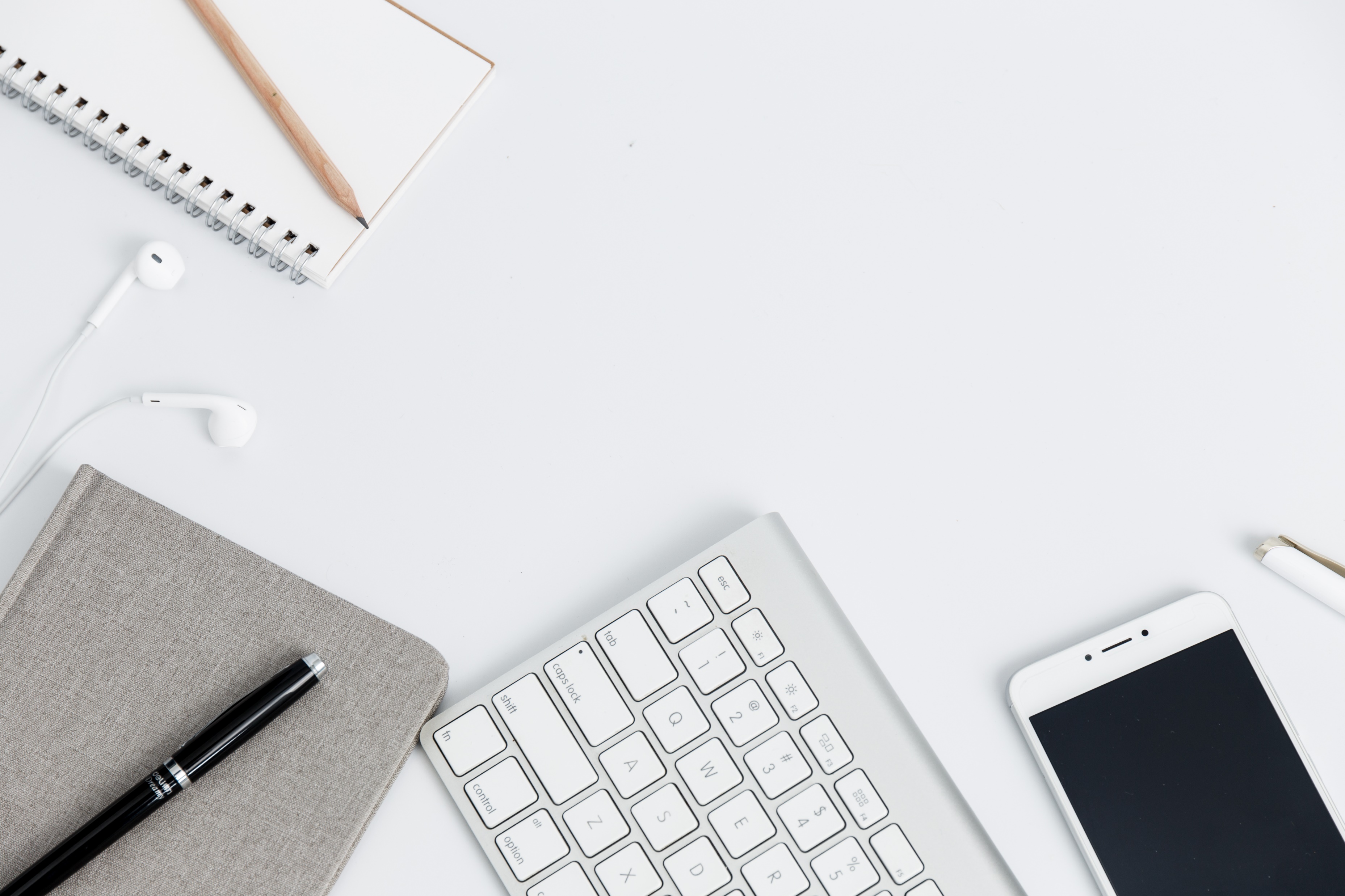 单击输入标题
此处编辑
此处编辑
建议您在展示时采用微软雅黑字体。
建议您在展示时采用微软雅黑字体。
此处编辑
此处编辑
此处编辑
建议您在展示时采用微软雅黑字体。
建议您在展示时采用微软雅黑字体。
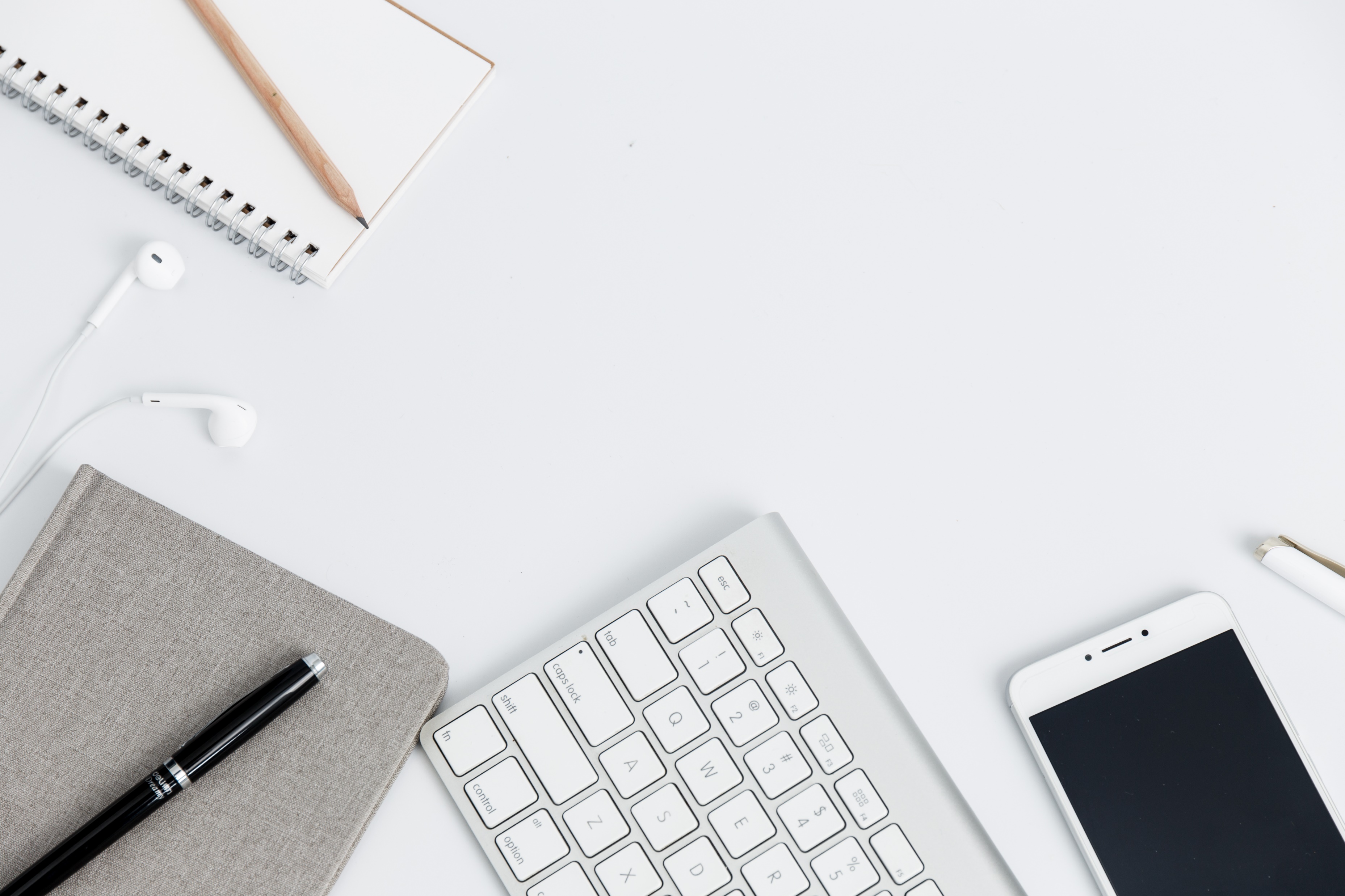 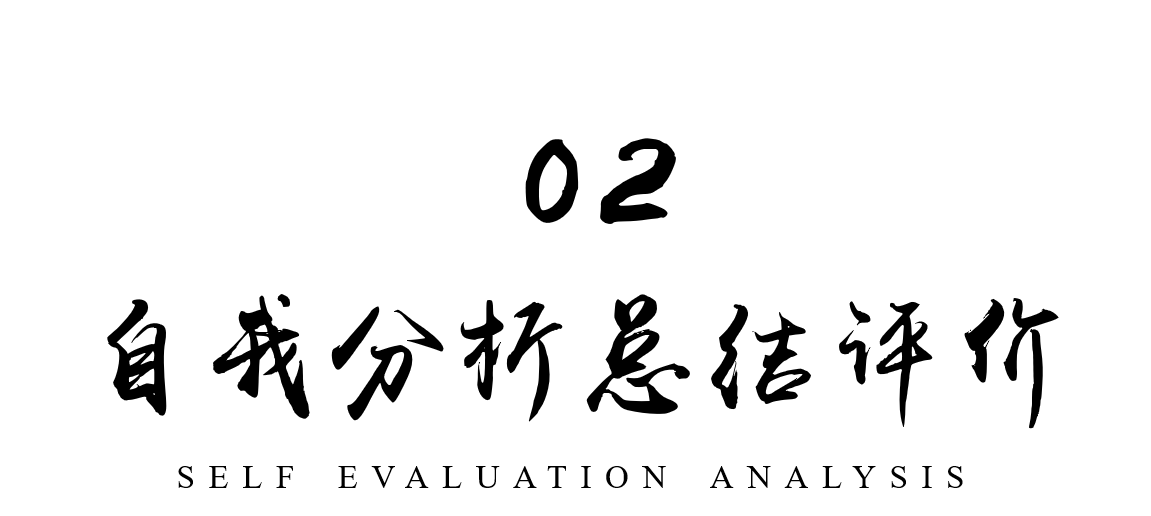 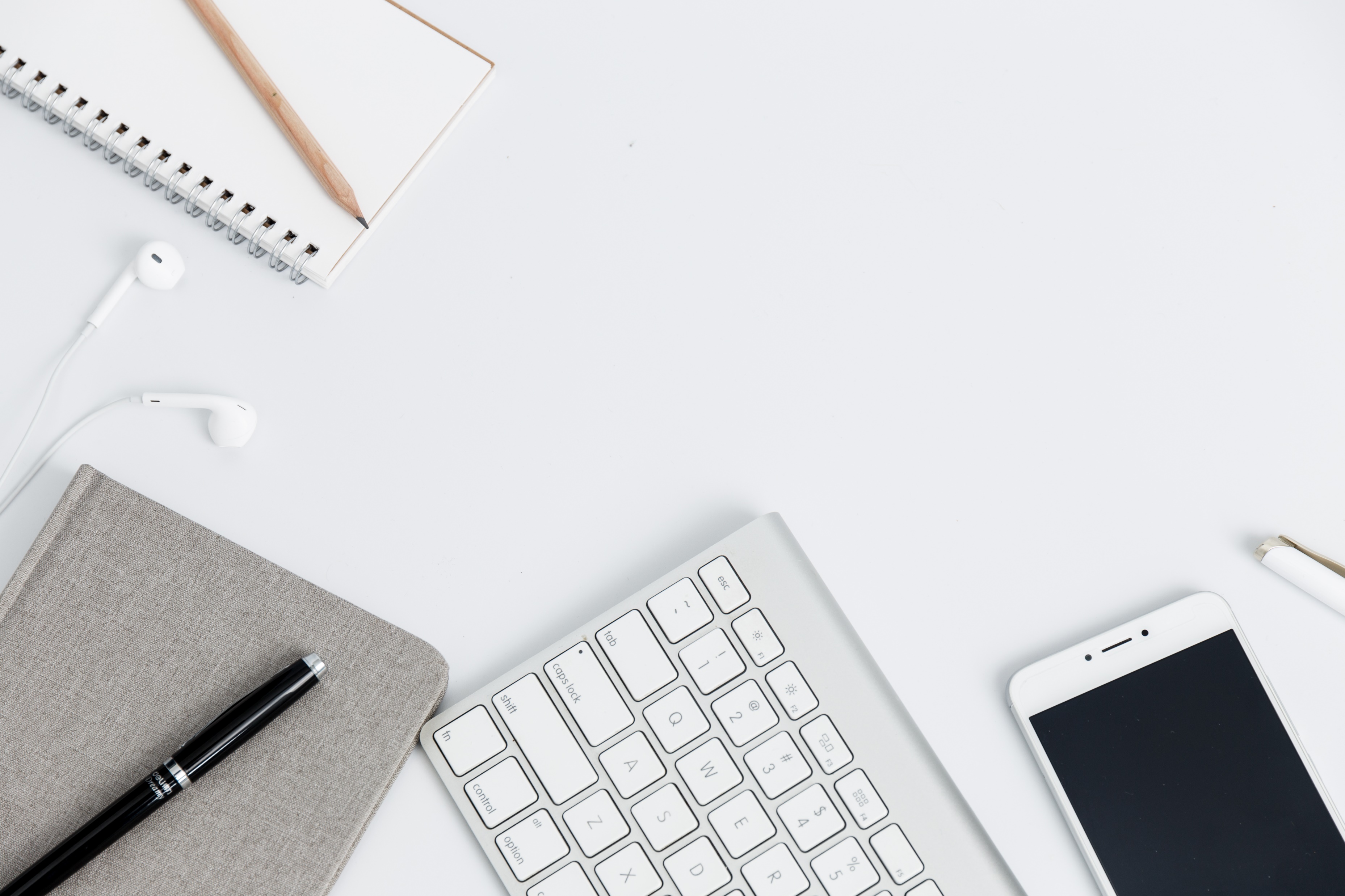 单击输入标题
单击此处编辑内容
单击添加标题，建议您在展示时采用微软雅黑字体
单击此处编辑内容
单击添加标题，建议您在展示时采用微软雅黑字体
单击此处编辑内容
单击添加标题，建议您在展示时采用微软雅黑字体
单击此处编辑内容
单击添加标题，建议您在展示时采用微软雅黑字体
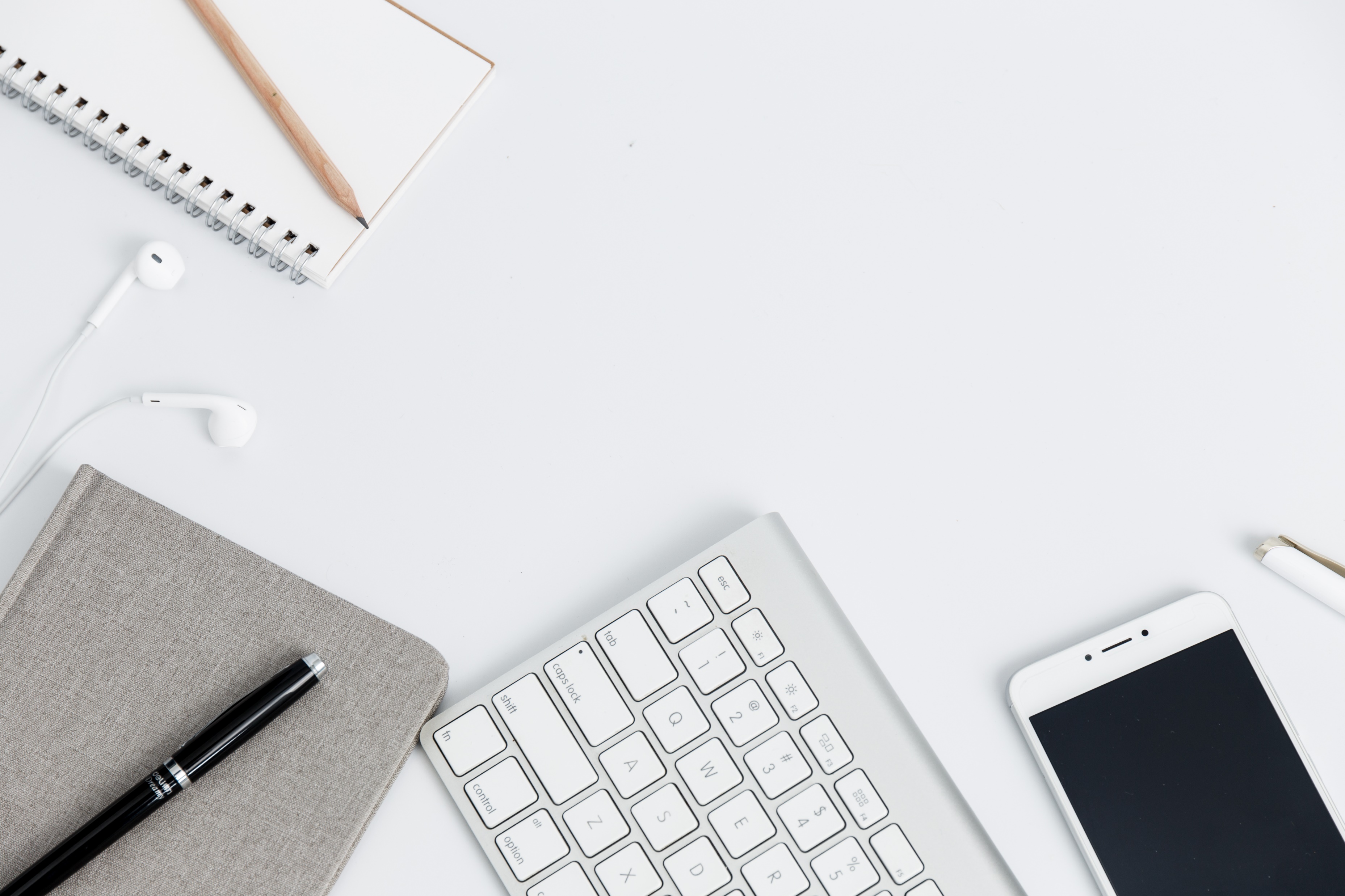 单击输入标题
01
单击此处编辑您要的内容，建议您在展示时采用微软雅黑字体。本模版所有图形线条素材均可自由编辑。
此处编辑内容
02
单击此处编辑您要的内容，建议您在展示时采用微软雅黑字体。本模版所有图形线条素材均可自由编辑。
单击此处编辑您要的内容，建议您在展示时采用微软雅黑字体。
03
单击此处编辑您要的内容，建议您在展示时采用微软雅黑字体。本模版所有图形线条素材均可自由编辑。
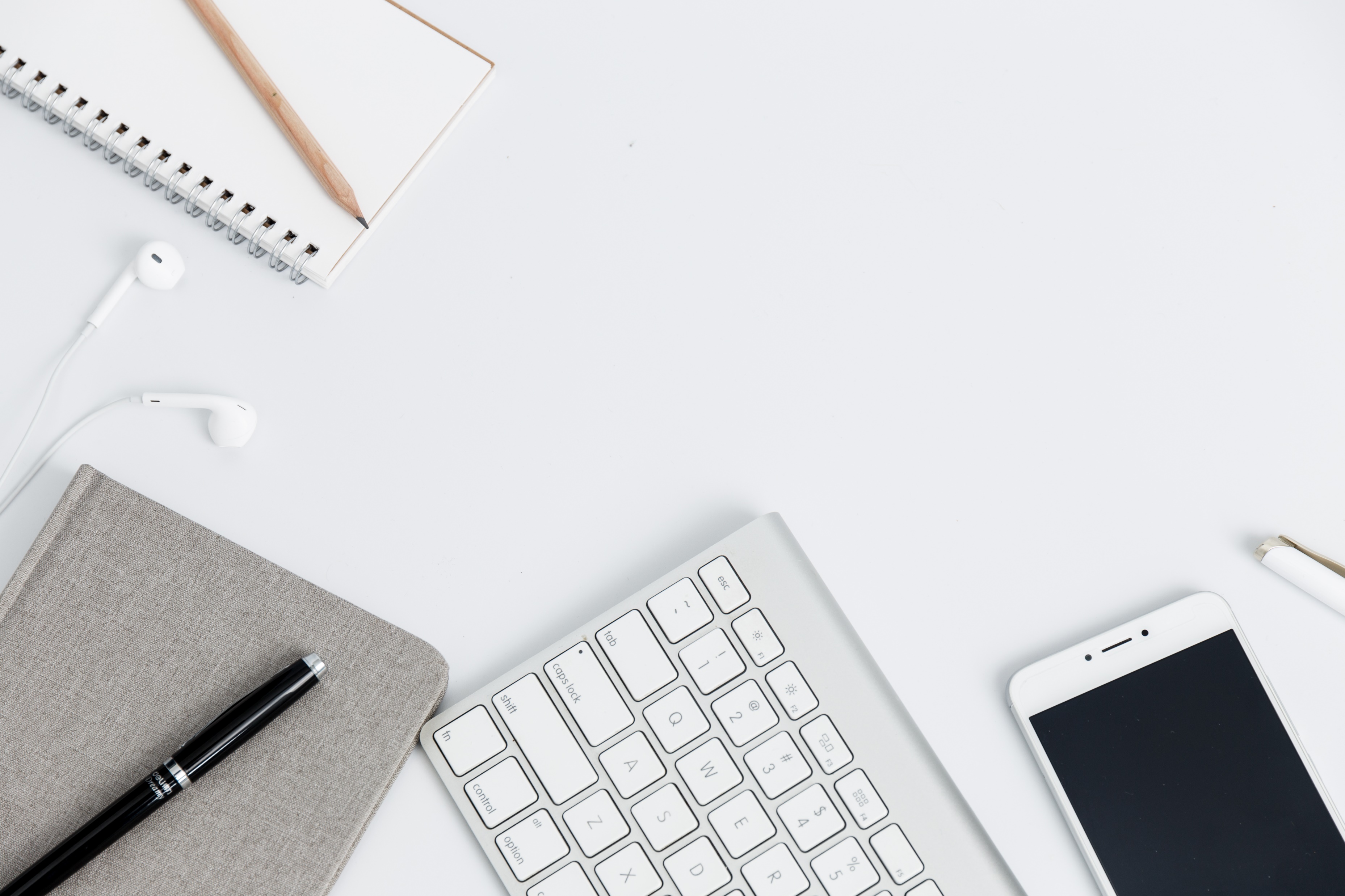 单击输入标题
点击添加标题
点击添加标题
点击添加标题
点击添加标题
单击此处可编辑内容，根据您的需要自由拉伸文本框大小
单击此处可编辑内容，根据您的需要自由拉伸文本框大小
单击此处可编辑内容，根据您的需要自由拉伸文本框大小
单击此处可编辑内容，根据您的需要自由拉伸文本框大小
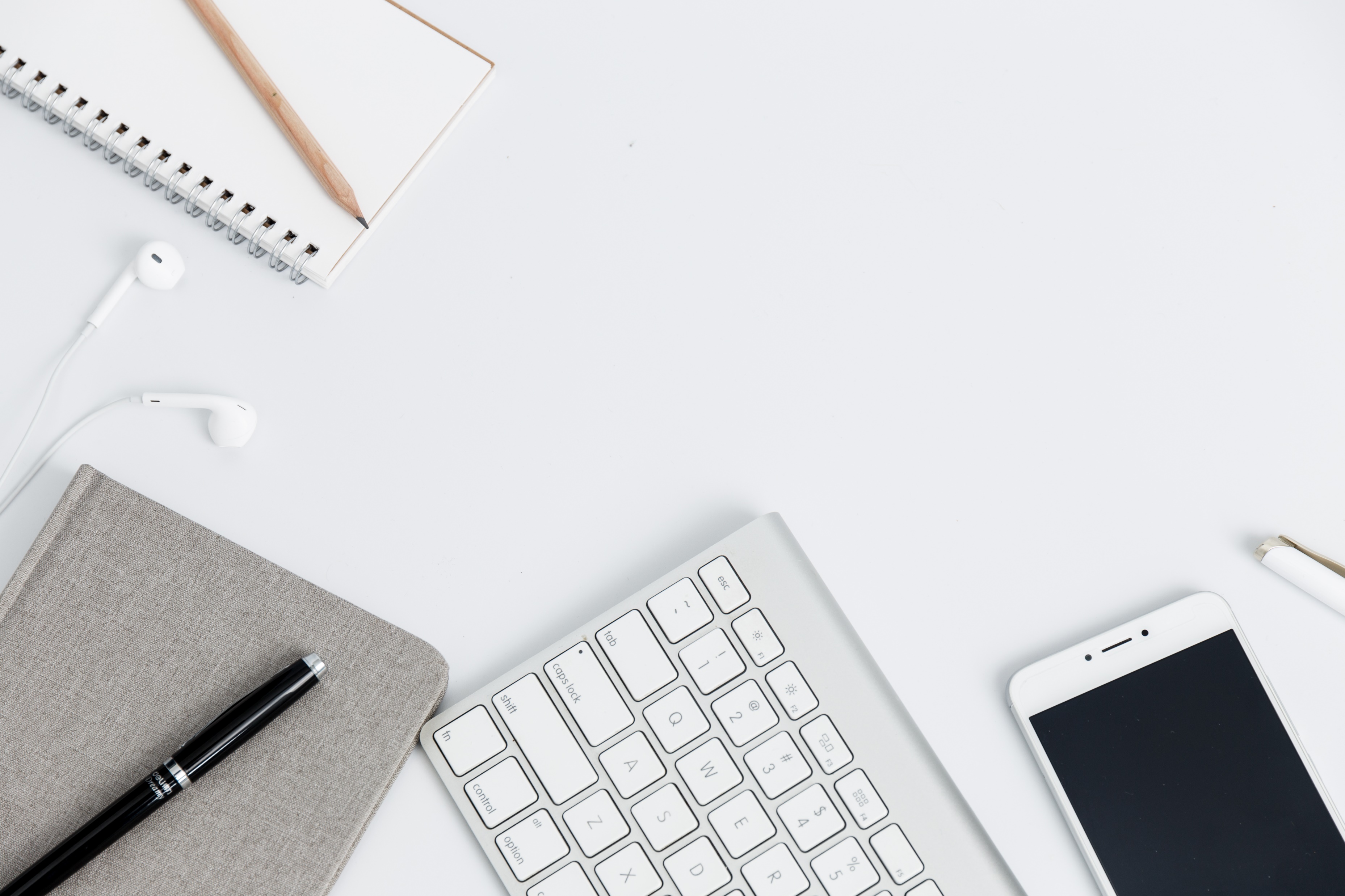 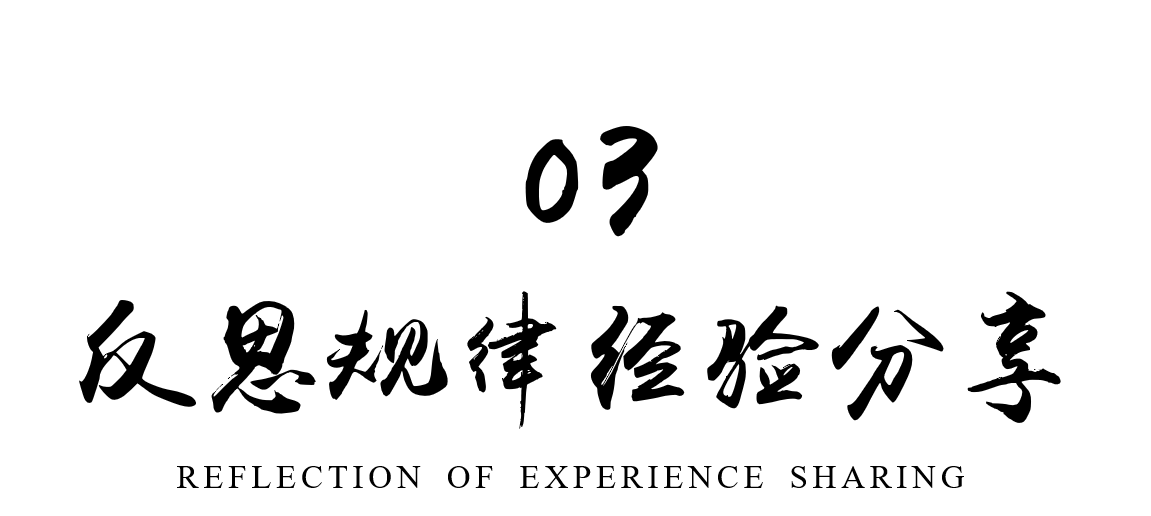 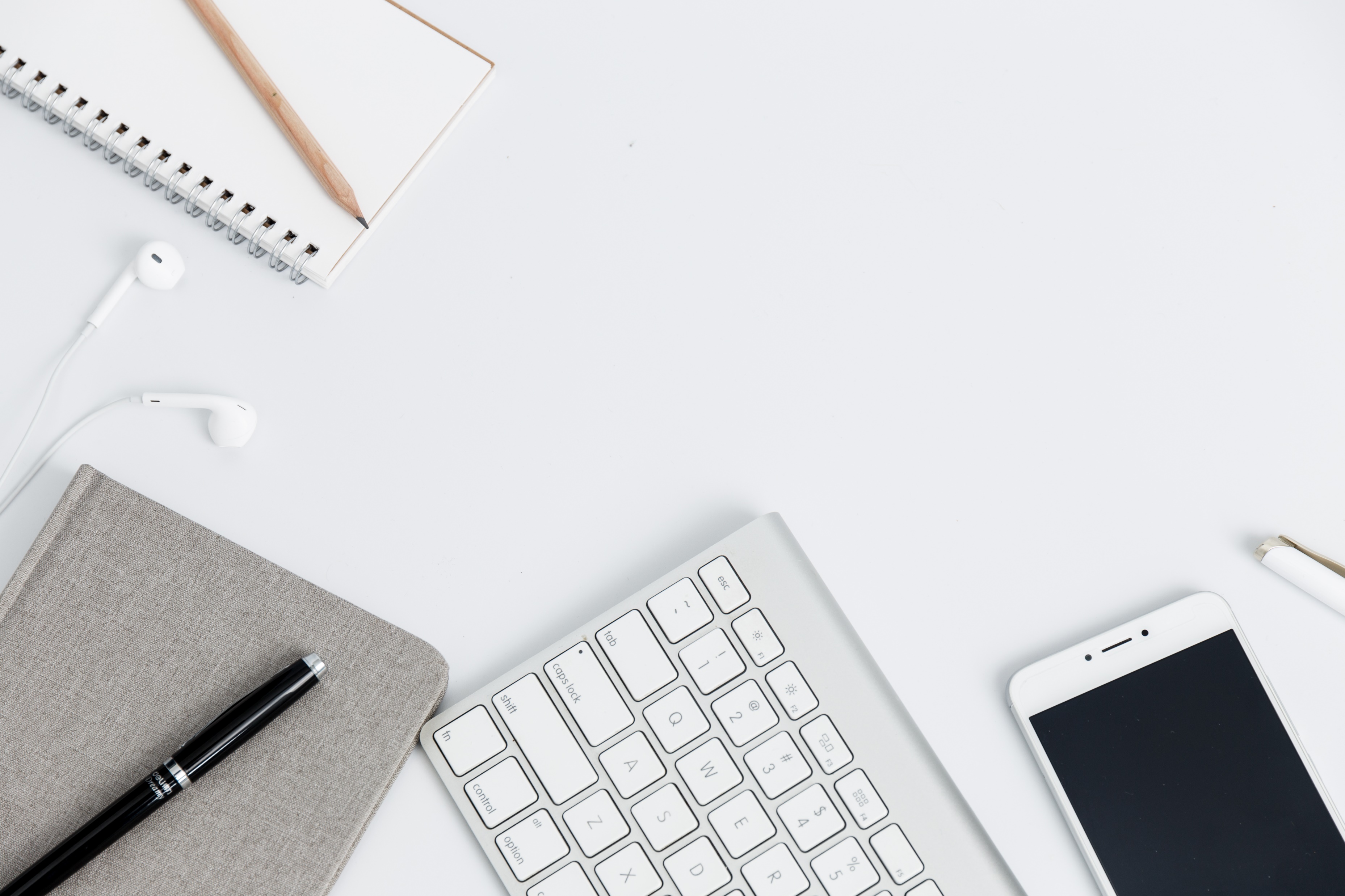 单击输入标题
单击编辑
单击编辑
单击编辑
单击编辑
单击此处编辑您要的内容，建议您在展示时采用微软雅黑字体，本模版所有图形线条及其相应素材均可自由编辑、改色、替换。更多使用说明和作品请详阅模版最末的使用手册。
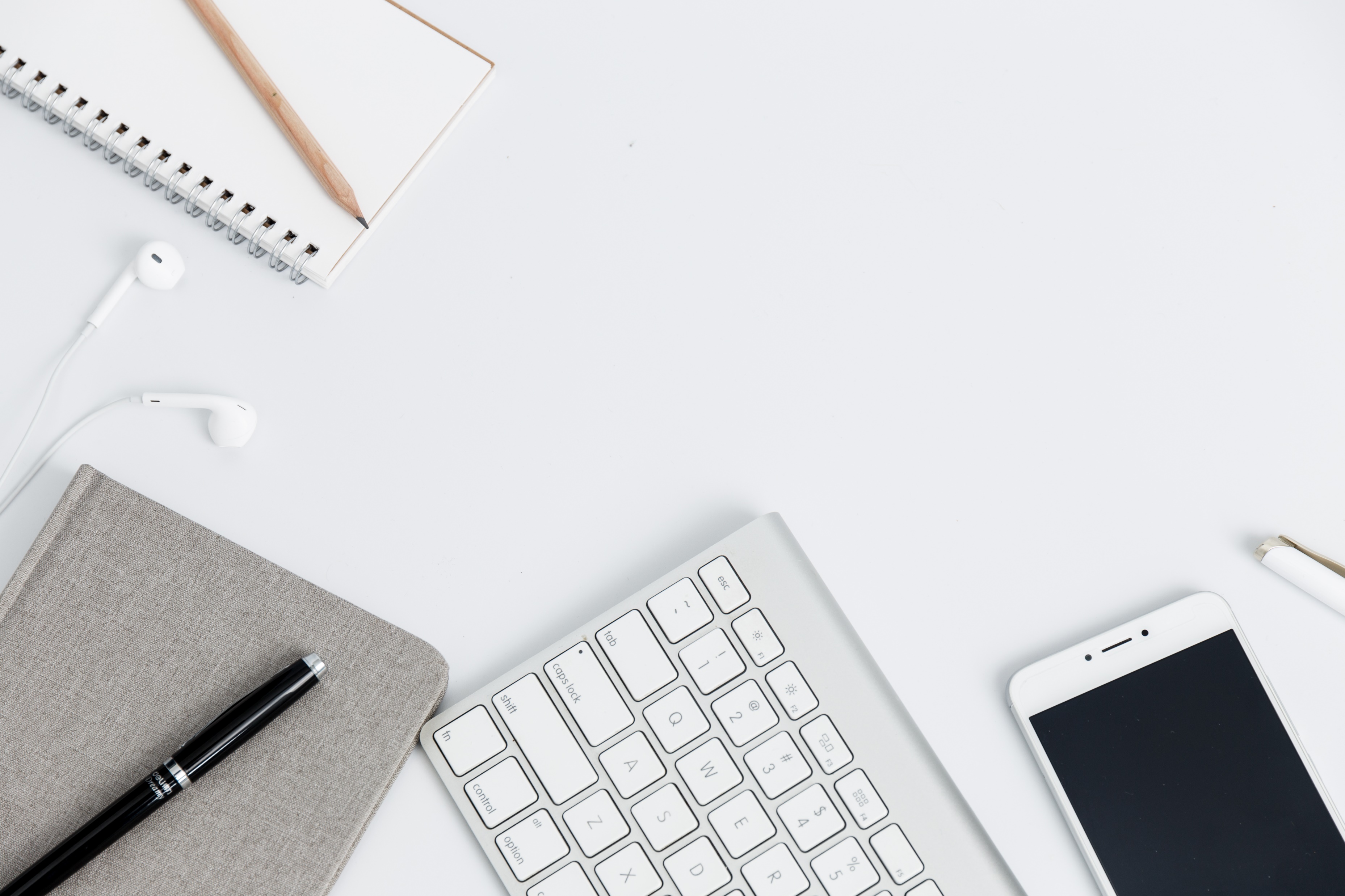 单击输入标题
点击添加标题
点击添加标题
点击添加标题
点击添加标题
点击添加标题
点击添加标题
单击此处可编辑内容，根据您的需要自由拉伸文本框大小
单击此处可编辑内容，根据您的需要自由拉伸文本框大小
单击此处可编辑内容，根据您的需要自由拉伸文本框大小
单击此处可编辑内容，根据您的需要自由拉伸文本框大小
单击此处可编辑内容，根据您的需要自由拉伸文本框大小
单击此处可编辑内容，根据您的需要自由拉伸文本框大小
01
02
06
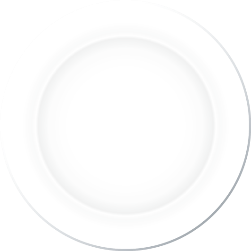 03
05
04
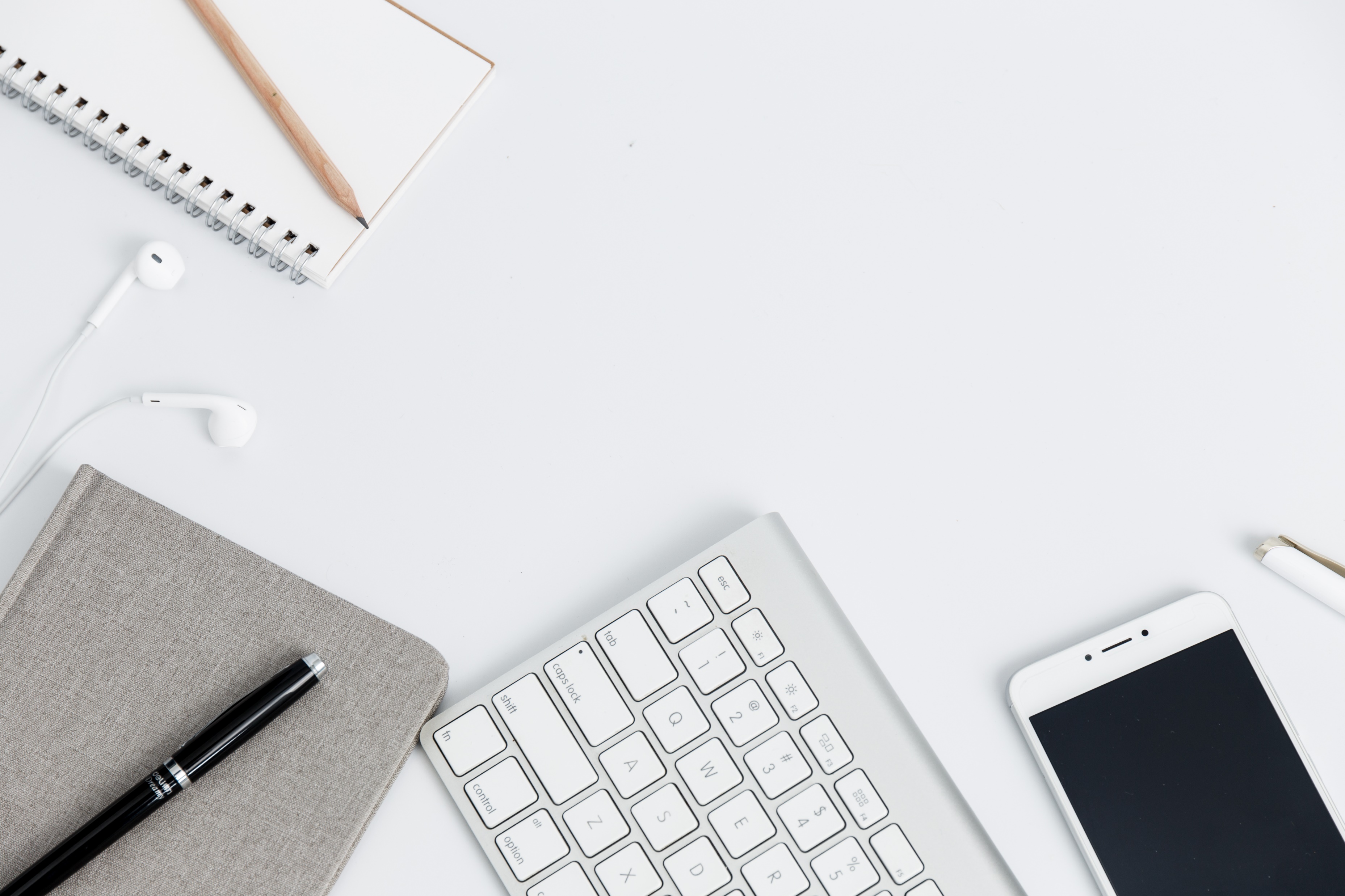 单击输入标题
单击此处编辑您要的内容，建议您在展示时采用微软雅黑字体，本模版所有图形线条及其相应素材均可自由编辑、改色、替换。
此处
编辑
单击此处编辑
单击此处编辑您要的内容
此处
编辑
此处
编辑
单击此处编辑
单击此处编辑您要的内容
单击此处编辑
单击此处编辑您要的内容
此处
编辑
此处
编辑
单击此处编辑
单击此处编辑您要的内容
单击此处编辑
单击此处编辑您要的内容
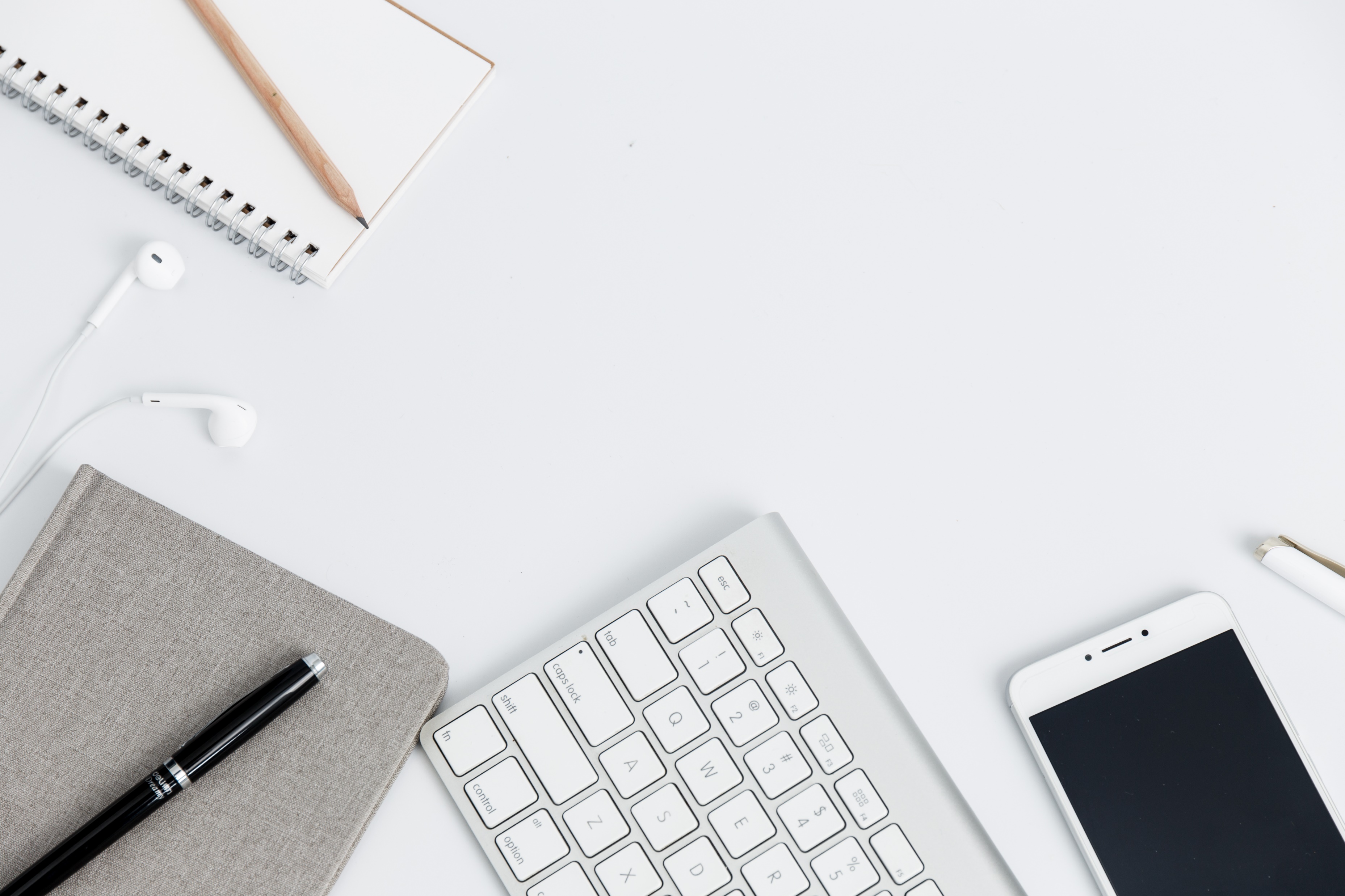 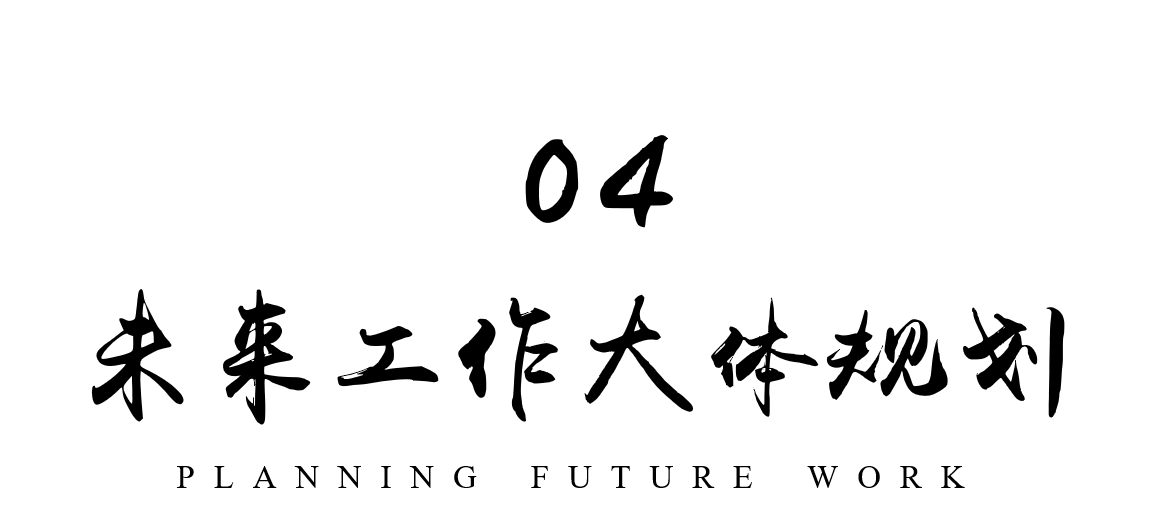 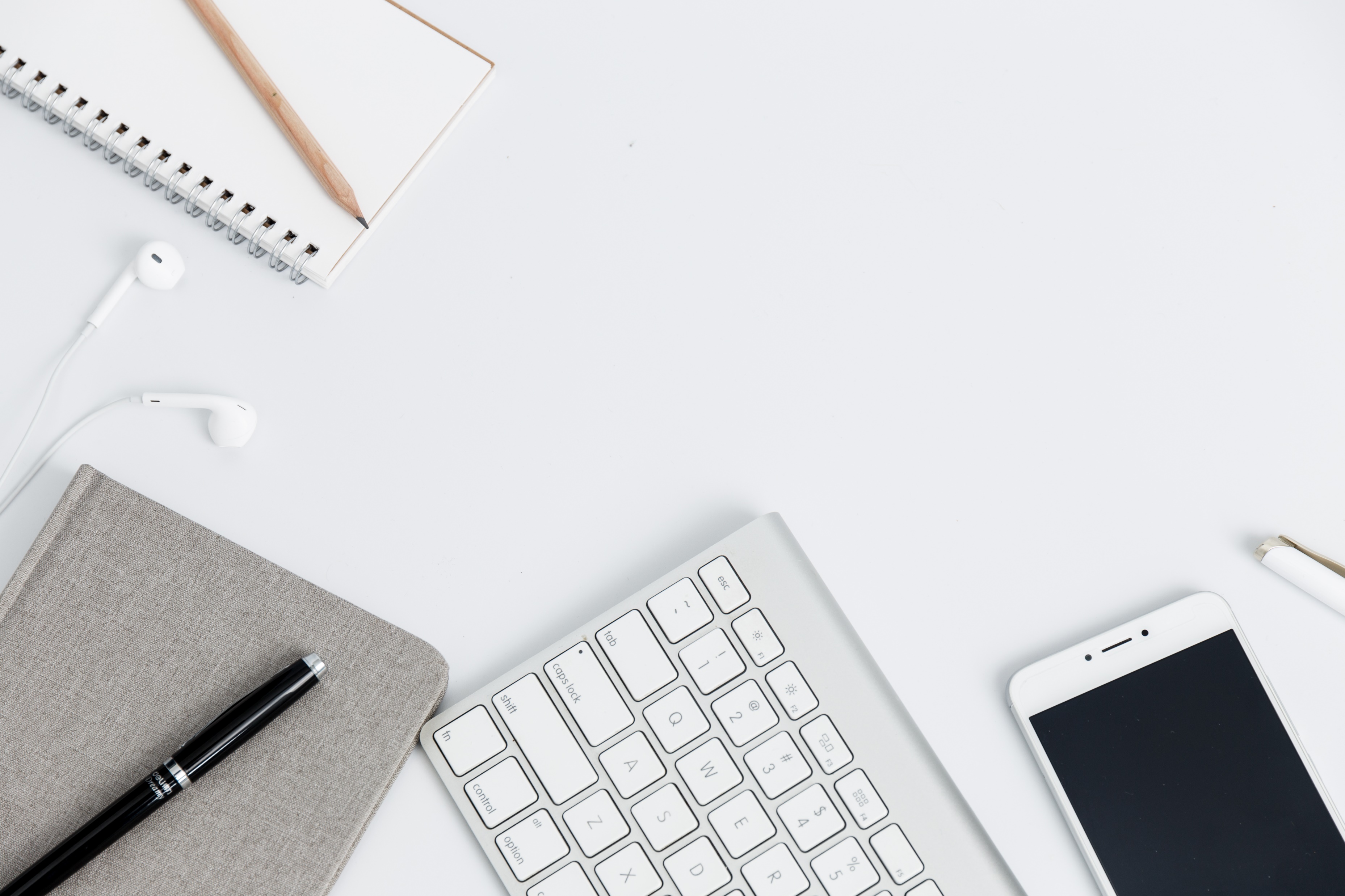 单击输入标题
单击此处编辑内容
单击此处编辑内容
单击此处编辑内容
单击添加标题，建议您在展示时采用微软雅黑字体。
单击添加标题，建议您在展示时采用微软雅黑字体。
单击添加标题，建议您在展示时采用微软雅黑字体。
单击此处编辑内容
单击此处编辑内容
单击此处编辑内容
单击添加标题，建议您在展示时采用微软雅黑字体。
单击添加标题，建议您在展示时采用微软雅黑字体。
单击添加标题，建议您在展示时采用微软雅黑字体。
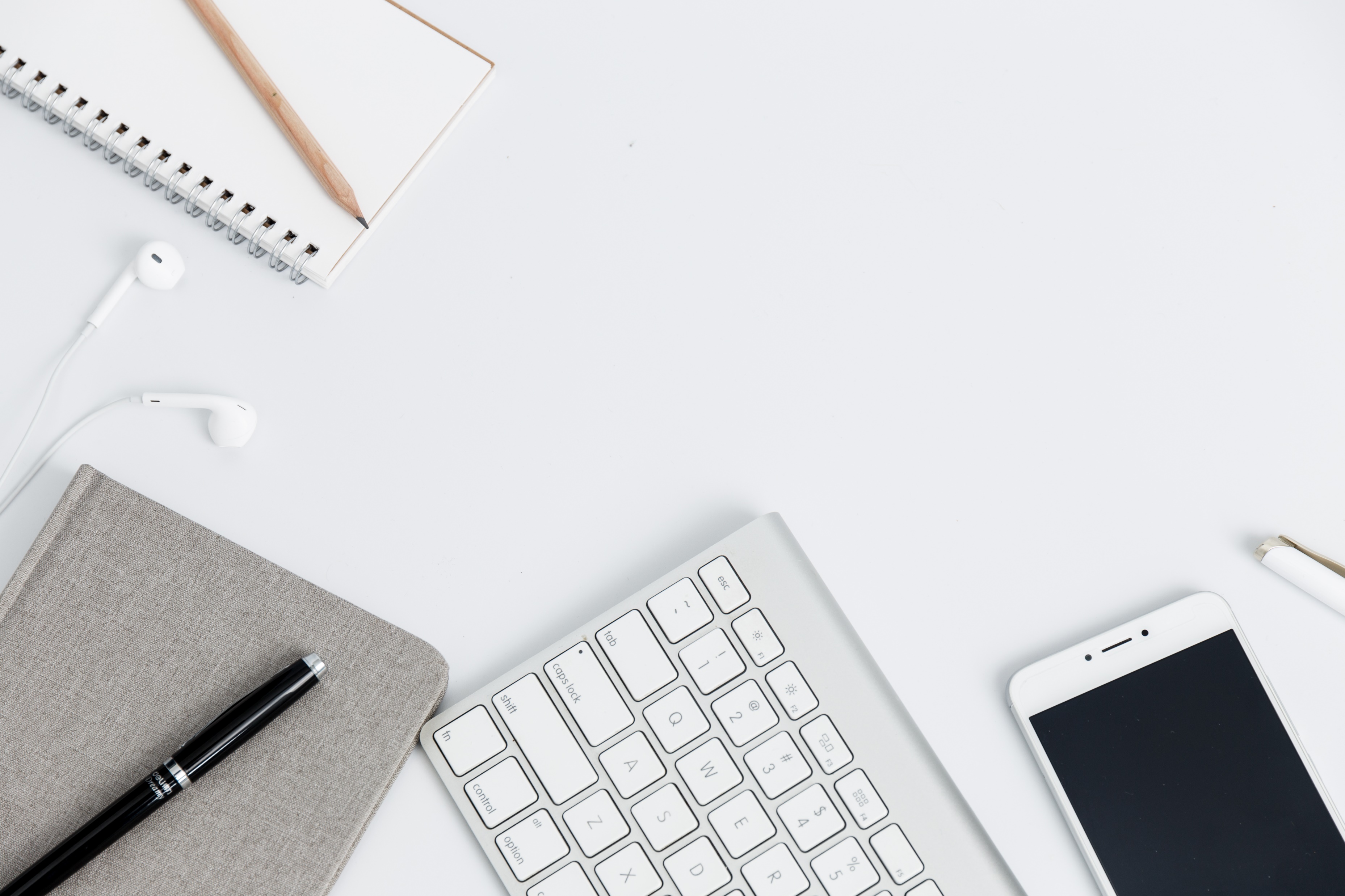 单击输入标题
点击添加您的内容
点击添加您的内容
点击添加您的内容
点击添加您的内容
单击此处可编辑内容，根据您的需要自由拉伸文本框大小
单击此处可编辑内容，根据您的需要自由拉伸文本框大小
单击此处可编辑内容，根据您的需要自由拉伸文本框大小
单击此处可编辑内容，根据您的需要自由拉伸文本框大小
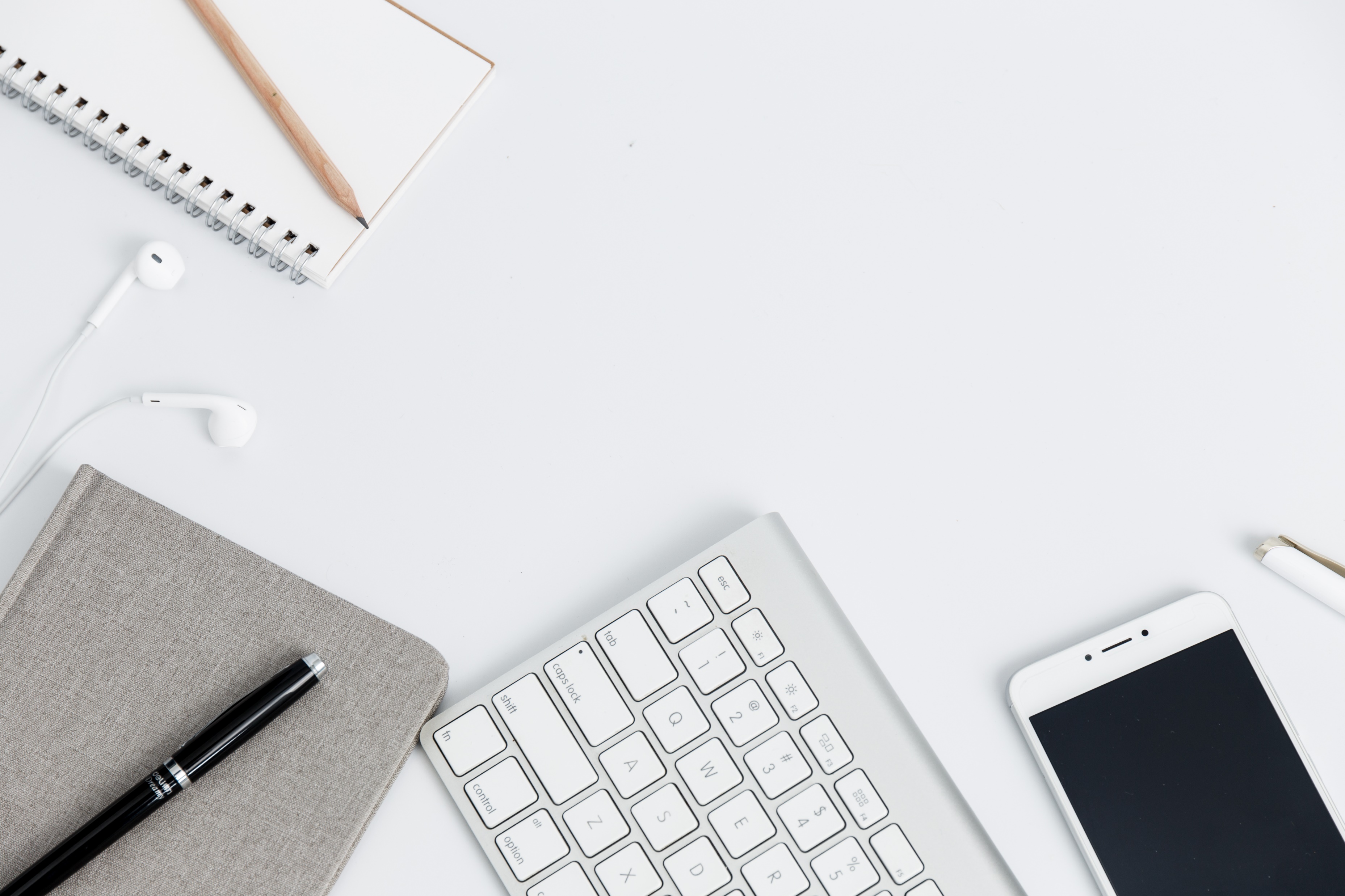 COMPANY
谢谢您的观看
THANK YOU FOR YOUR WATCHING
汇报人：卡卡办公